Лекция 3.Методы изучения спроса на товары аптечного ассортимента.
Доцент Института фармации, к.фарм.н., Гарифуллина Г.Х.
2025
Спрос – это желание купить товар, подкрепленное финансовыми возможностями потребителя
Классификация и характеристика различных видов спроса
[Speaker Notes: Общие и местные симптомы]
Классификация и характеристика различных видов спроса
[Speaker Notes: 1. Ринит
 - острый
 - хронический
а) простой – результат затянувшегося острого ринита
б) гиперпластический – характеризуется  разрастанием соединительной ткани на носовых раковинах
в) атрофический – характеризуется атрофией слизистой оболочки
г) вазомоторный – характеризуется приступообразным течением, чаще приступы обусловлены нейрогенными и эндокринными расстройствами
д) аллергический
2. Полипы носа – результат длительного воспалительного процесса в носу, обусловленного хроническим гнойным синуситом
3. Синусит – воспаление придаточных пазух носа
     1) по течению: 
          - острый (катаральный, гнойный, некротический)
          - хронический (катаральный, гнойный, гиперпластический, полипозный, фиброзный, вазомоторный)
      2) по причине возникновения (риногенный,  одонтогенный, травматический)
      3) по характеру возбудителя (вирусный, бактериально-аэробный, бактериально-анаэробный, грибковый, смешанный)
       4) по распространенности процесса ( этмоидит, гайморит, фронтит, сфеноидит, пансинусит)
4. Аденоидит – воспаление глоточной миндалины
     - острый – чаще у детей грудного возраста
     - хронический – обычно сочетается с гипертрофией глоточной миндалины
5. Хронический тонзиллит – хроническое воспаление небных миндалин
    - компенсированный (отсутствуют явления интоксикации и аллергизации организма)
    - декомпенсированный (регистрируются симптомы интоксикации и аллергизации организма)
6.Фарингит – воспаление глотки
 - острый – чаще при ОРЗ
 - хронический (гипертрофический, атрофический, аллергический)
7. Бронхит – воспаление бронхов
-  острый – чаще последствие ОРЗ
-  хронический (обструктивный и необструктивный]
Виды спроса:
Действительный спрос   это весь реально предложенный на рынке платежеспособный спрос на ЛП, равен числу обращений в аптеку за товаром;
Реализованный  - это часть  действительного спроса , которая проявляется в приобретении  ЛП, он равен числу фактически проданных товаров;

Неудовлетворенный  спрос –это  часть  действительного спроса , которая проявляется в отказе или замене ЛС,  он равен разнице  между действительным и реализованным видами спроса .
Факторы, влияющие на спрос:
Изменения в структуре заболеваний;
Численность населения;
Уровень доходов населения;
Цены на товары;
Временные периоды;
Реклама;
Условия отпуска товаров.
Эластичность спроса – это изменение спроса под влиянием дохода или цен
Эластичность спроса определяется отношением изменения величины спроса (в процентах) к изменению цен (в процентах).
Соответственно, чтобы установить вид эластичности спроса используют формулу:
Э = С / ц
Э – эластичность спроса.
С – изменение спроса в процентах.
Ц – изменение цены в процентах.
Эластичность спроса больше 1 – это эластичный спрос. Небольшое изменение цены приводит к большим изменениям спроса. При снижении цен доход возрастает, при повышении цен доход снижается.

Эластичность спроса меньше 1 – это неэластичный спрос. Колебания цены практически не влияют на спрос на товар, следовательно, при повышении цен увеличивается доход, а при снижении цен доход сокращается.

Эластичность спроса равна 1 – это единичная эластичность, т.е. изменение цены полностью компенсируется изменением уровня спроса. При единичной эластичности спроса общий объем выручки от реализации всегда остается постоянным.
.
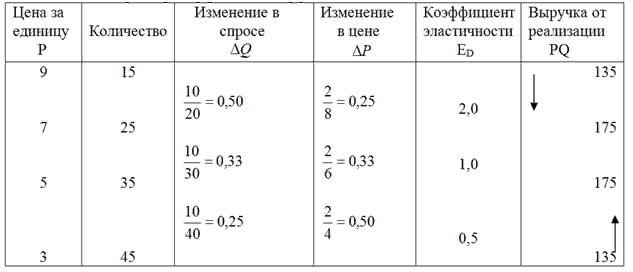 На товары с повышенной эластичностью спроса рекомендуют цены понижать. 

На товары с низкой эластичностью спроса рекомендуют цены повышать.
Временные периоды
Максимальная выручка приходится 
	на осенне - зимний период, 
		а летом снижается.
По дням недели:
 максимум продаж на понедельник , вторник,
 минимум – суббота, воскресение
Пик продаж с 12 до 13 и с 16 до 18 часов
Используя данные социологического опроса (анкетирование) можно определить годовой сбыт нового товара. 
Например, его цена 400 рублей, а число жителей микрорайона 50 тыс., опрошено 100 посетителей аптеки: намерены ли они купить новый препарат?
Результат анкетирования:
Определенно «ДА» - 15%;
Вероятно «ДА» - 20%;
Определенно «НЕТ» - 25%;
Вероятно «НЕТ» - 10%;
Затрудняюсь ответить – 30%.
	
	Положительные ответы составляют 35%.
Определим число потенциальных покупок:
50 тыс. жителей	- 	100 %
		Х		- 	 35 %

Х = 17,5 тыс. покупок 
Можно определить потенциальный доход от продажи: 
400 * 17,5 тыс. = 7 млн. рублей
Рассчитать реализованный спрос на «ВАЛОКОРДИН»
Предположим, что число обращений в день за ним было:
В январе 24 флакона;
В феврале 20 флаконов;
В марте 22 флакона.
Среднее число : 
	(24+20+22)/3 = 22 флакона в день.
Спрос на квартал: 
	 22 * 90 дней =1980 флаконов.
Пример  Рассчитать размер  ежемесячного спроса на ЛП слабительного действия «Гутталакс».  В аптеке для этого было проведено  выборочное «полевое» исследование в течение 3 рабочих дней.
Действительный спрос ( Д)  за месяц равен:
                          6 + 4 + 5  
                               3           х  30  = 150 упаковок
Реализованный спрос (Р) равен количеству отпущенного гутталакса:
                         5 + 2 + 2 
                               3          х 30 = 90 упаковок
Величина неудовлетворенного спроса составит разницу между действительный спросом ( Д)  и реализованным спросом (Р) 
           Н = Д – Р  = 150 – 90 = 60 упаковок
В том числе скрытый неудовлетворенный спрос (Нс), равный числу замен, составит за квартал :
                1+ 0 + 2
                      3          х 30 = 30 упаковок

Реальный неудовлетворенный спрос (Нр) :
   Нр = Н – Нс = 60 – 30 = 30 упаковок
На величину спроса  оказывают влияние две группы факторов:

- факторы, формирующие потребность в товарах аптечного ассортимента, поскольку спрос является формой проявления потребности ;
- группа экономических показателей (цена товара и его аналога, доход покупателя и др.), поскольку спрос – это платежеспособная потребность.
Степень влияния отдельных факторов на величину спроса можно определить различными способами , например с помощью расчета коэффициентов корреляции или эластичности.
Наиболее простым способом установления корреляционной зависимости между спросом и формирующим его фактором является расчет коэффициента  ранговой корреляции  Спирмена.
При использовании данного способа необходимо:
1) осуществить отбор интересующих факторов логическим путем (пол, возраст, доход, давность заболевания, частота обращения к врачу, в аптеку);
2) провести регистрацию спроса и интересующих вас факторов в регистрационном листе;
3) проранжировать показатели спроса           ( результативного признака «у») и каждого из факторных признаков («х»). Ранжирование проводят от меньшего показателя к большему, одинаковым значениям присваивают одинаковые ранги;
4) определить разность, квадрат разности  ранговых номеров параллельных наблюдений и суммировать полученные квадраты разности;
 5) рассчитать коэффициент корреляции по формуле:
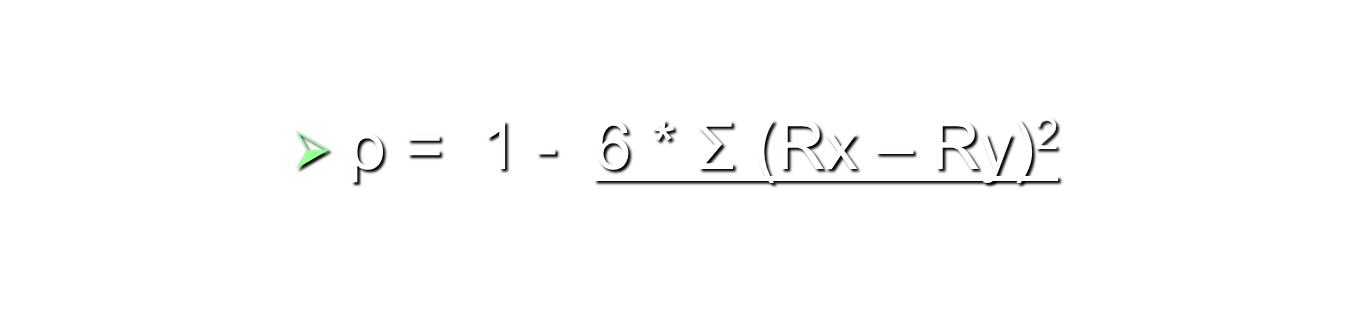 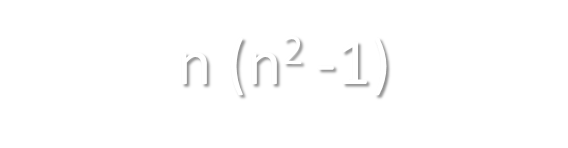 Значения коэффициента корреляции колеблются в пределах от +1  до  -1.
Знак указывает на характер зависимости:     «+» - прямая;
   « - » - обратная.
         
          Если значение р = + 1, то связь между результативным  и факторным признаками функциональная.
          Если р = 0, связь отсутствует.
При абсолютных значениях коэффициента менее  0,3 говорят о слабой корреляционной зависимости , 
от 0,3 до 0,7 – средней,
более 0,7 – тесной корреляционной зависимости.

       Установление тесной зависимости между фактором и спросом служит ориентиром его включения в многофакторные модели прогнозирования спроса.
Пример. 
    Определить степень корреляционной зависимости спроса на сердечно - сосудистые ЛП от возраста потребителей, если при 10 наблюдениях получены следующие результаты:
6 х 8                
  р =  1   -     10 х (100 – 1)      = 1 – 0,05 = 0,95

Зависимость тесная, прямая ( с увеличением возраста спрос возрастает).
Источники литературы:
Основная литература:
Управление и экономика фармации (Электронный ресурс)/ под ред. И.А. Наркевича.- М. ГЕОТАР-Медиа, 2023 https://www.rosmedlib.ru/book/ISBN9785970442265.html
Дополнительная литература:
Управление и экономика фармации: учебник / Е.А.Максимкина [и др.]; под ред. В.Л.Багировой. - М. : Медицина, 2004. - 716 с.
Управление и экономика фармации [Текст]: в 4 т. : учебник для студентов, обучающихся по специальности 040500 "Фармация" / под ред. Е. Е. Лоскутовой. - М.: ACADEMIA, 2003 - Т. 2: Учет в аптечных организациях: оперативный, бухгалтерский, налоговый. - 2004. - 447, [1] с.
Управление и экономика фармации [Текст]: учебник для студентов: в 4 т. / [В. В. Дорофеева [и др.]; под ред. Е. Е. Лоскутовой. - 2-е изд., стер. - М.: Академия, 2008 - Т. 3 : Экономика аптечных организаций. - 2008. - 428, [4] с.